Tracheal Tubes
David Bogod, Nottingham
March 2011
38%
Woodall NM, Cook TM.  Br J Anaesth 2011;106:266–271
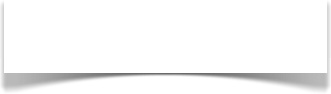 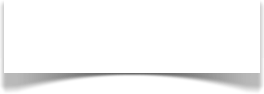 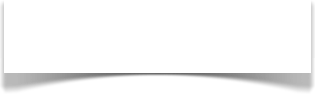 96 cases overall (52%)
70 Theatre (73%)
26 A&E / ICU (27%)
7%
17%
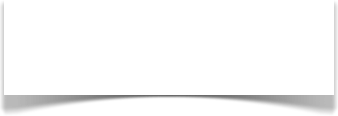 Theatre Cases
Failed Intubation
Failed Intubation
Failure Anticipated (31 cases)
Surgery for tumour or stridor
Strictures
Previous difficult intubation
Return to theatre after difficult intubation
Rescue with surgical tracheostomy or percutaneous CT
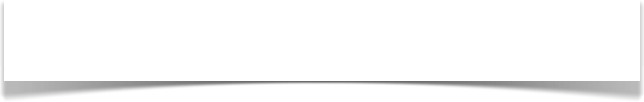 Case 1 - Return to theatre
Laparotomy after one week
Previous Grade III
RSI → No visible structures
Bag/mask, LMA unsuccessful
MiniTrach → awake FOI
8 min apnoea, SpO2 ↓44%
Failure Unanticipated
No assessment
False negative assessment
Three obstetric, one paediatric
Five CT or tracheostomy, seven non-surgical airways
No death or cerebral damage
Strong correlation with obesity (11/12)
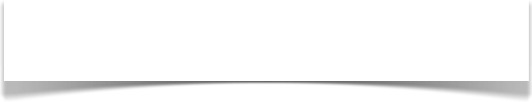 Case 2 - Failed RA
BMI, diabetes, for day-case hand surgery
Normal pre-op assessment
Failed BPB
Three failed intubations, failed LMA
Peri-arrest
2nd anaesthetist successful with Mac/bougie
20 min - lowest SpO2 44%
Difficult Intubation - Recommendations
Airway assessment before anaesthetising a patient
Plans for failed intubation - different devices both for direct laryngoscopy and and for airway rescue
Explicit policy for management of difficult or failed intubation
Rescue techniques involving direct tracheal access should be included, and should be taught and practised
High index of suspicion for overweight and obese patients
Unrecognised Oesophageal Intubation
Two out of three mistaken for anaphylaxis
Problem of low output states and capnograph trace
OI may present as CV collpase
Clinical signs unreliable
Other tools, esp FOI, may be useful
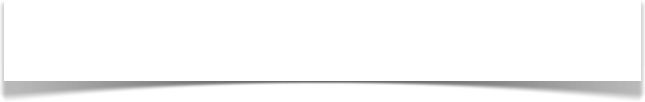 Case 3 - Unrecognised OI
Hx of asthma and latex sensitivity
Assessment not recorded
No pre-oxygenation
BMV impossible after induction
Hypoxia and cardiac arrest
Grade III intubation
Flat trace
No action to exclude OI 
CO restored but still flat trace → reintubated
Persistent vegetative state
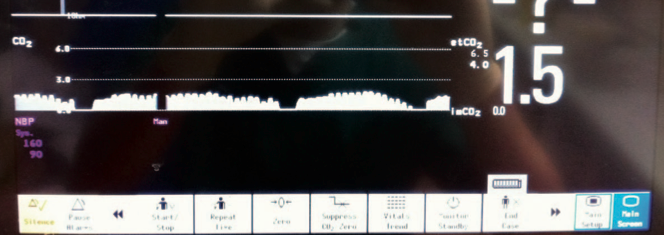 Unrecognised OI - Recommendations
Capnography should be used during all intubations, irrespective of location
Training in capnography interpretation, in particular abnormal but not flat trace during low cardiac output states and CPR
Airway Trauma
Multiple intubation attempts → swelling → ICU
Tube exchanges
Barotrauma from AEC and high pressure source
Bougie → tracheal tear, pneumothorax and mediastinum
Bougie → massive haemorrhage
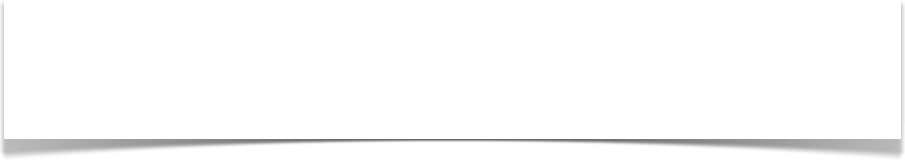 Bougie-assisted Difficult Airway Management in a Manikin
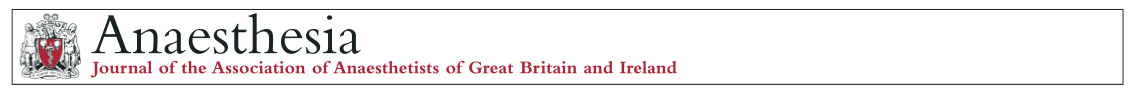 Hodzovik I, Wilkes AR, Latto IP.  Anaesthesia 2004; 59: 38
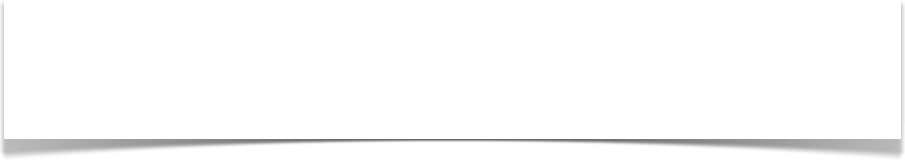 Bougie-assisted Difficult Airway Management in a Manikin
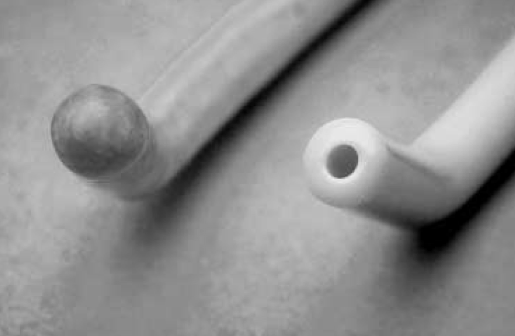 Hodzovik I, Wilkes AR, Latto IP.  Anaesthesia 2004; 59: 38
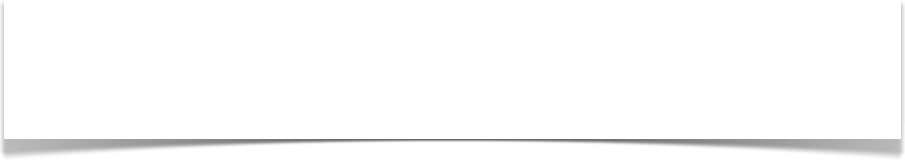 Bougie-assisted Difficult Airway Management in a Manikin
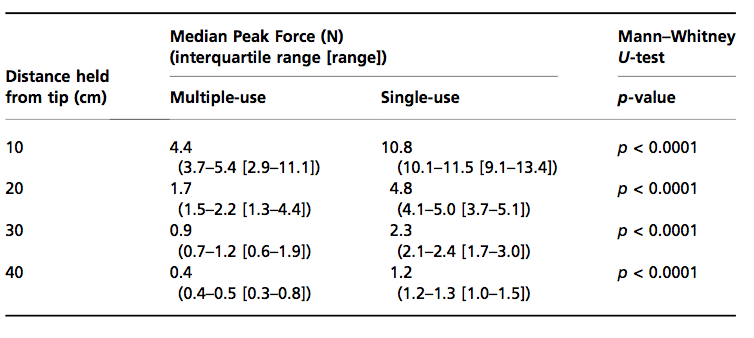 Hodzovik I, Wilkes AR, Latto IP.  Anaesthesia 2004; 59: 38
Airway Trauma - Recommendations
Techniques that reduce the need for blind placement of a bougie or introducer probably lessen the risk of trauma.  FOI and video-laryngoscopes may have a role
AECs - Depth of insertion should be limited to <26 cm; use with high pressure ventilation source should be reserved for necessity only